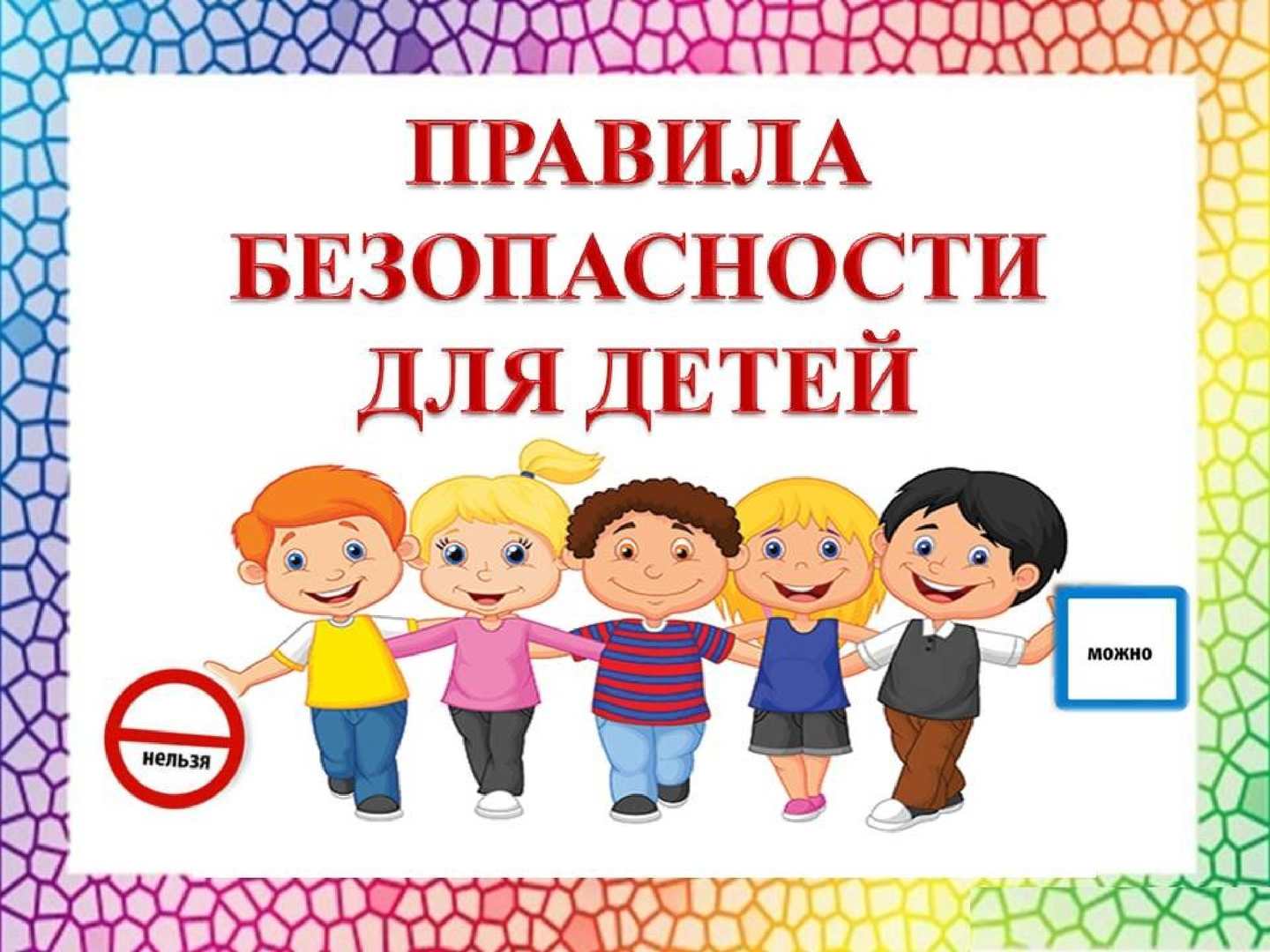 Цель:     Ознакомить родителей и детей с основными правилами          основ безопасности жизнедеятельности.
Задачи:
сформировать важнейшие алгоритмы восприятия и действия, которые лежат в основе безопасного поведения ребенка.
научить детей ориентироваться в окружающей его обстановке и уметь оценивать отдельные элементы обстановки с точки зрения «опасно»- «не опасно».
обогатить знания родителей о безопасности жизнедеятельности ребенка в различных ситуациях.
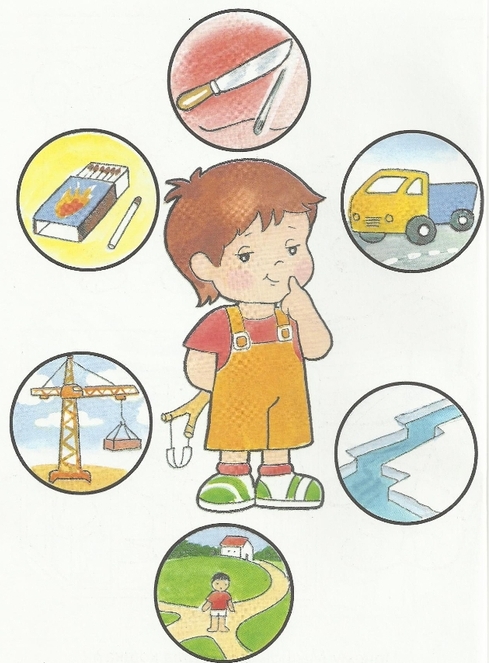 Давайте посмотрим,
                                                 каким правилам
                                                    безопасного 
                                                    поведения в
                                           различных жизненных
                                             ситуациях мы можем
                                             научить наших детей.
Правила безопасного поведения дома
не разговаривай с незнакомцами             не открывай посторонним дверь
по телефону
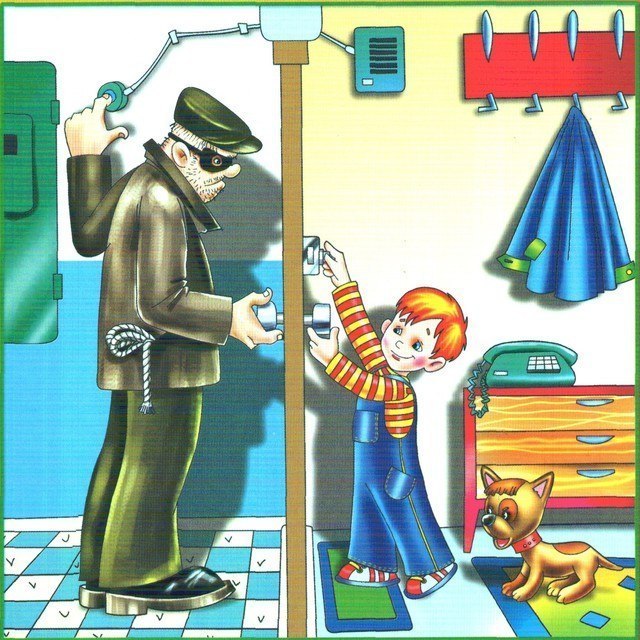 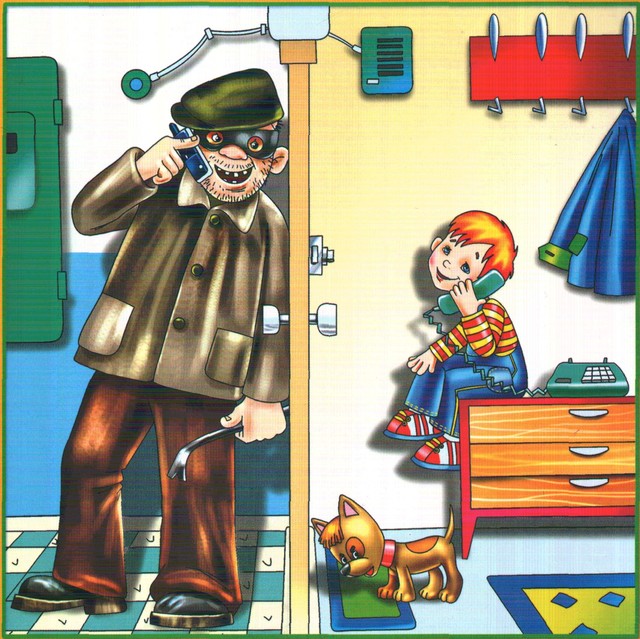 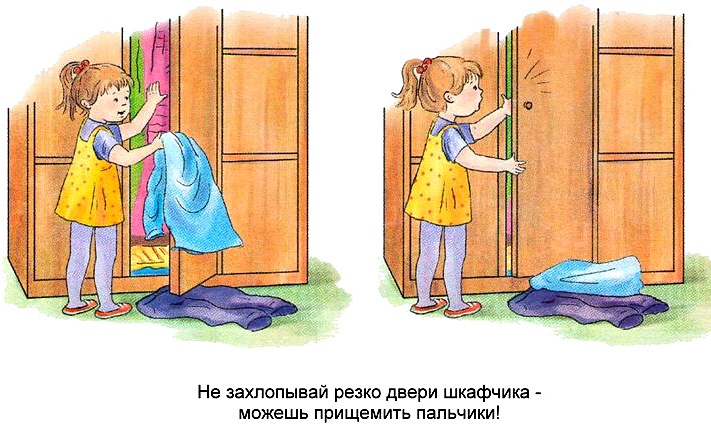 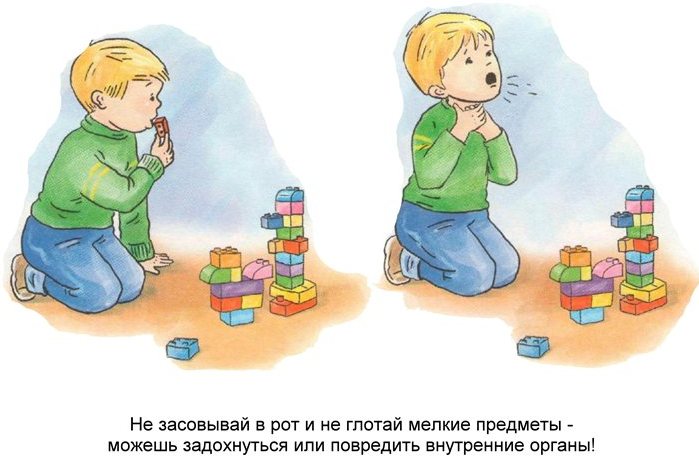 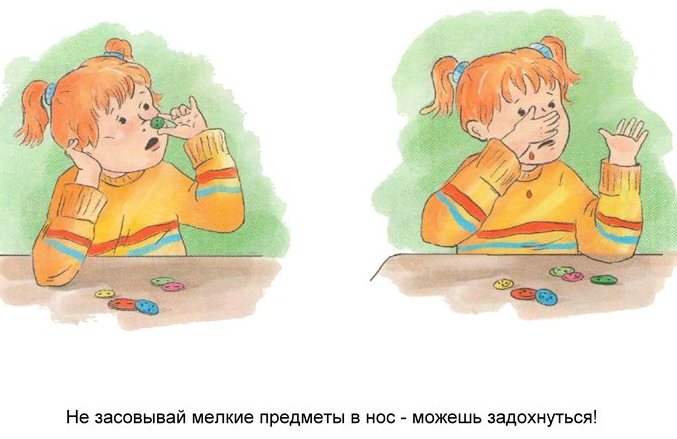 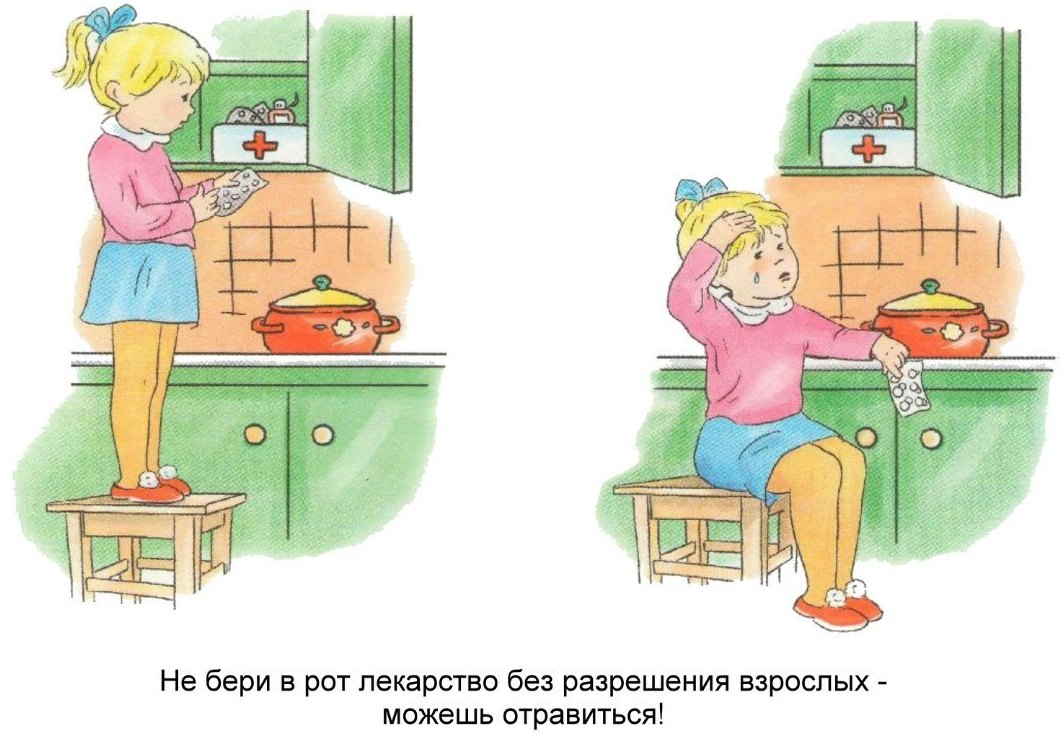 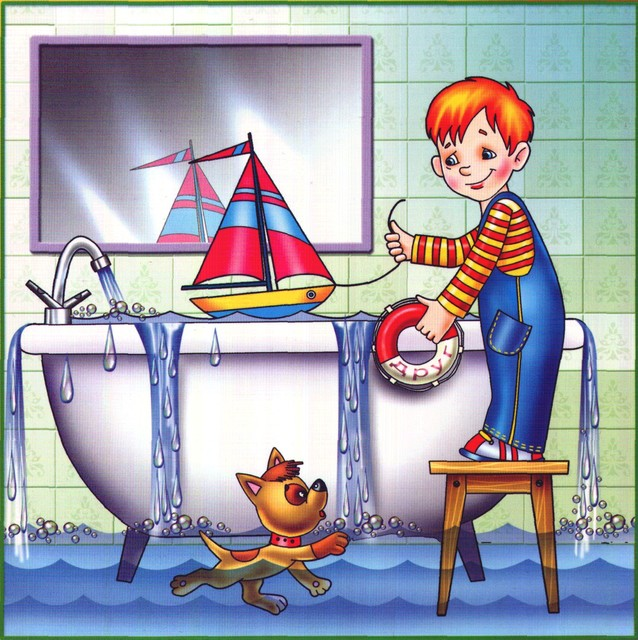 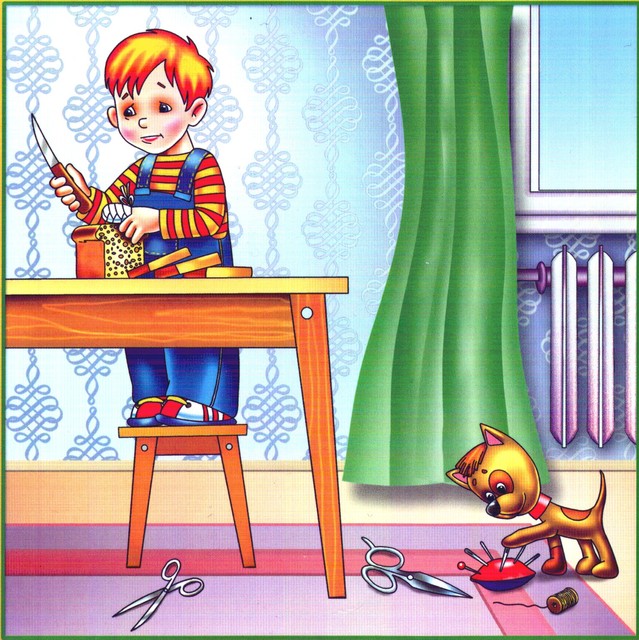 не играй с водой           и                 с острыми предметами
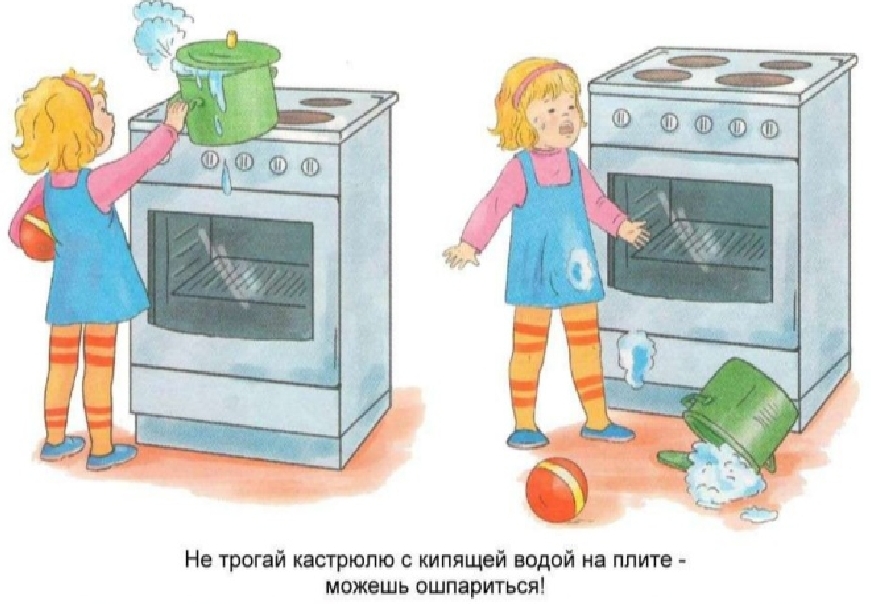 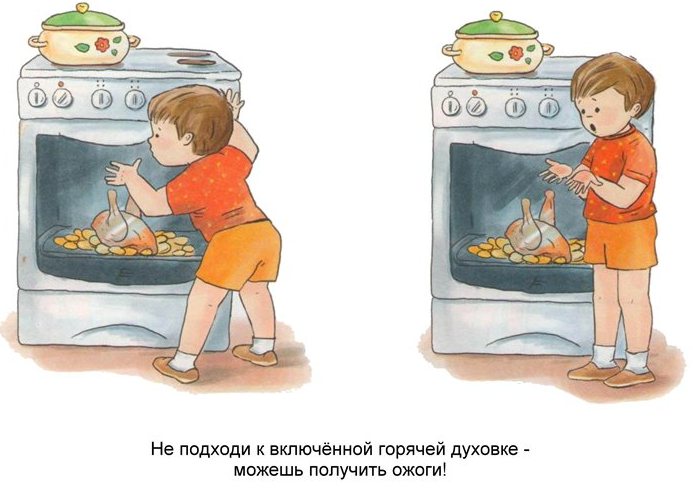 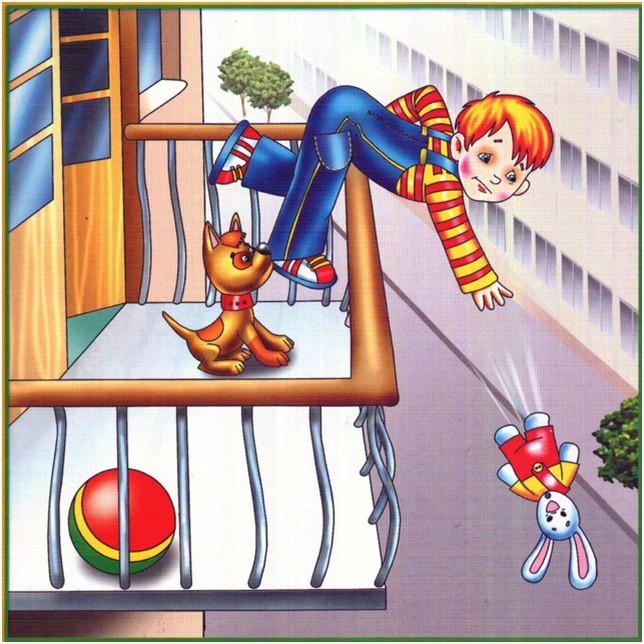 не свешивайся с 
                                                            балкона
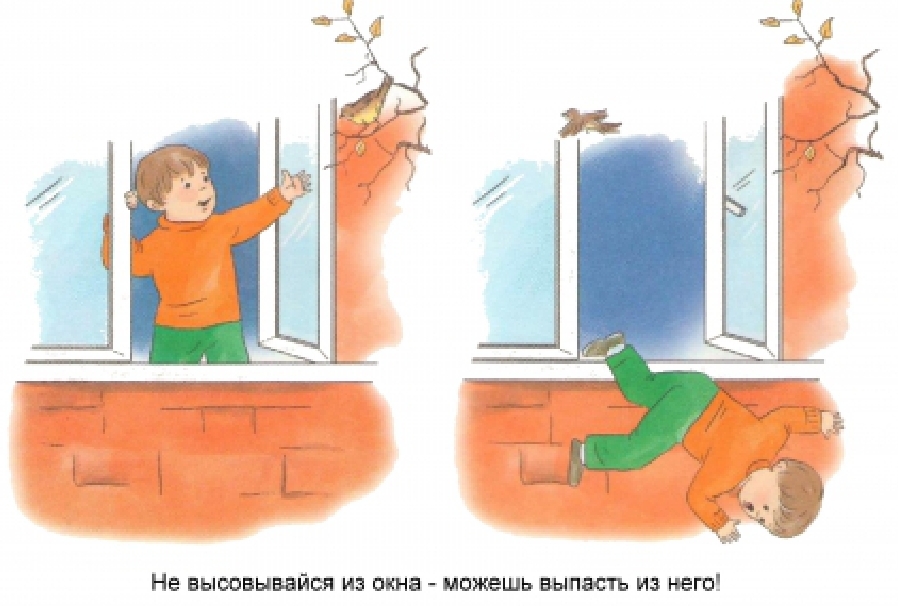 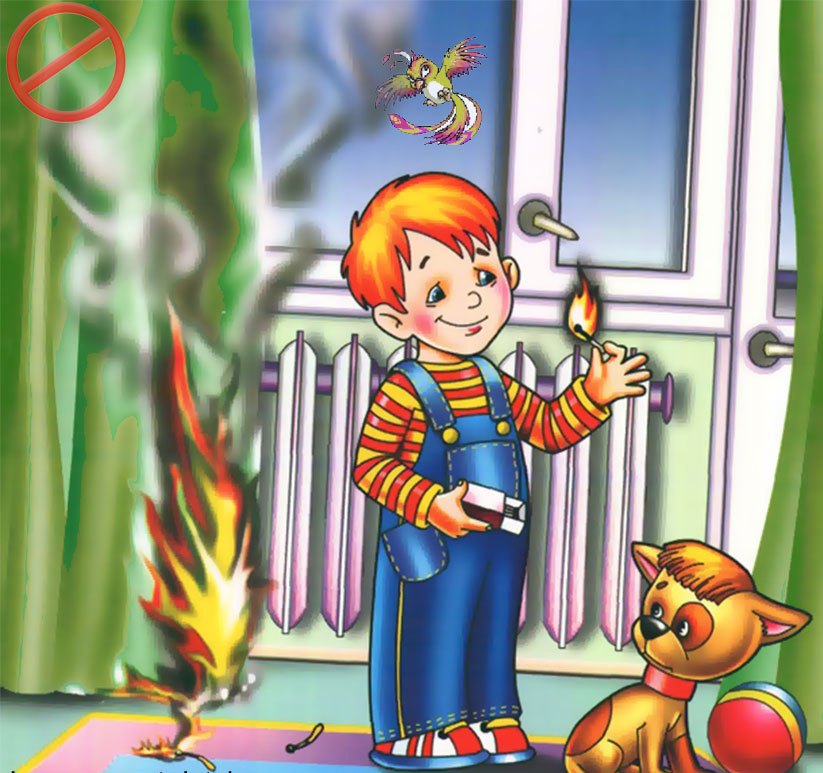 Не играй со спичками!           
                                                                                                          
                                                                                                      
                                                                                                        
                                                                                                                                         


Это опасно!
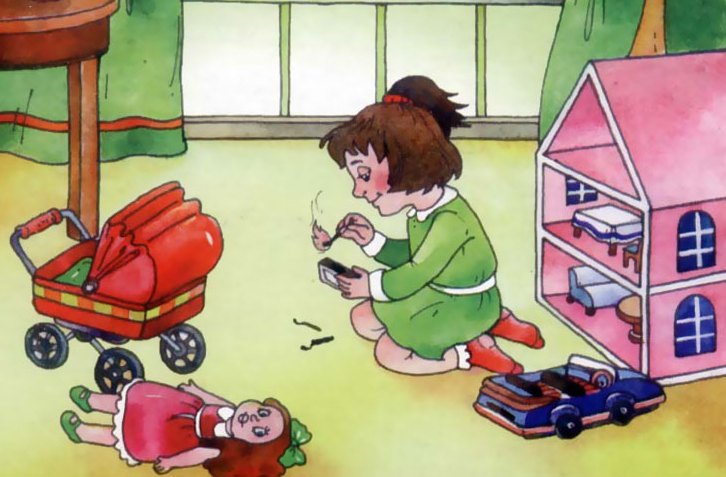 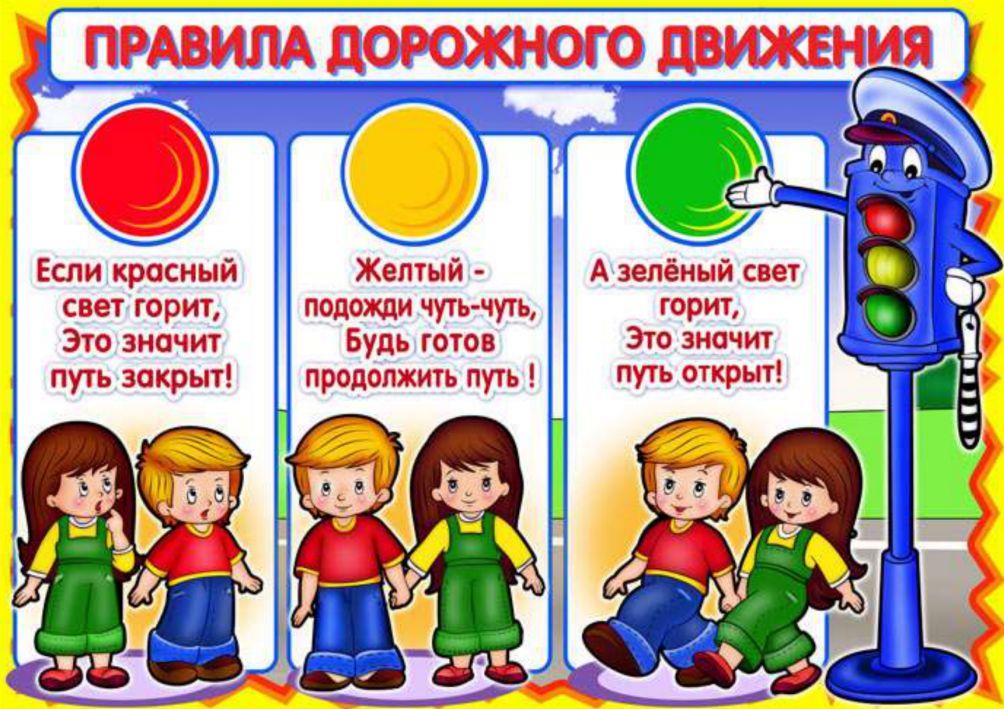 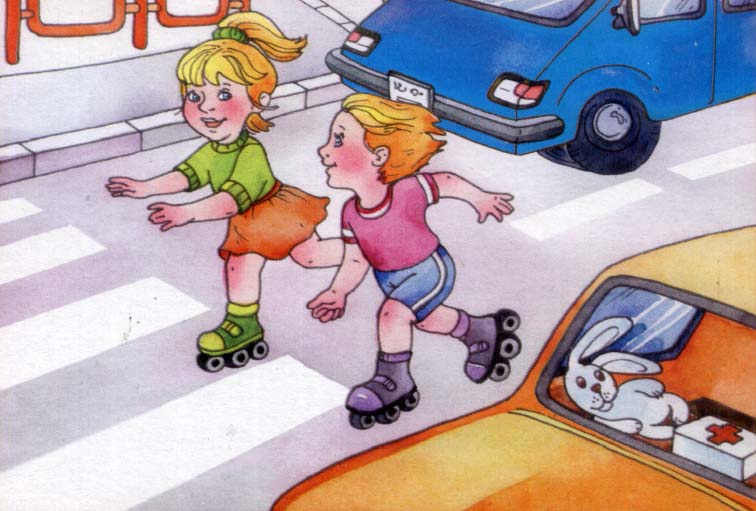 НЕ играй на проезжей
                                                                      части!                                                                            
                                                                                                                    
                                                                                                            
                                                                                                             
                                                                                                              
                                                                                                                  
Это опасно!
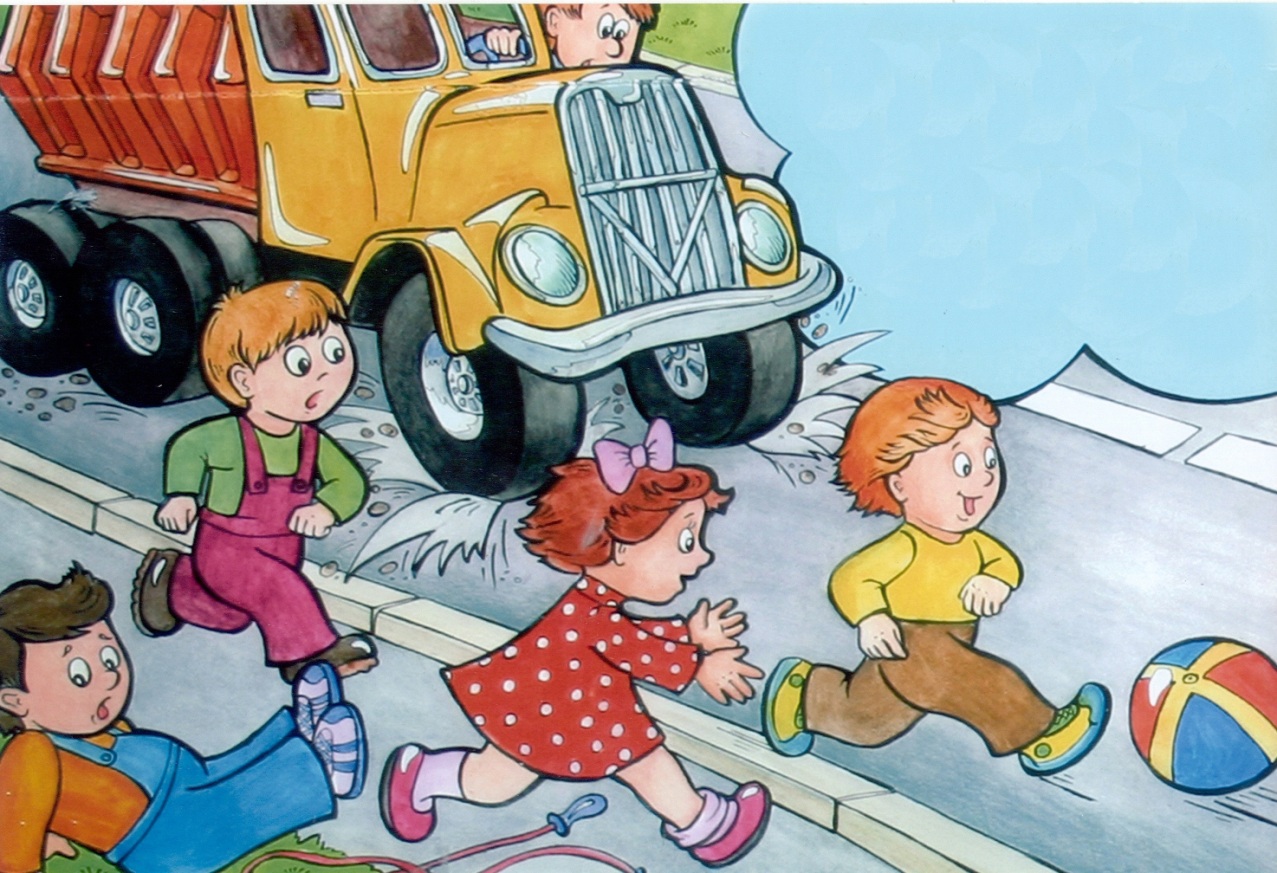 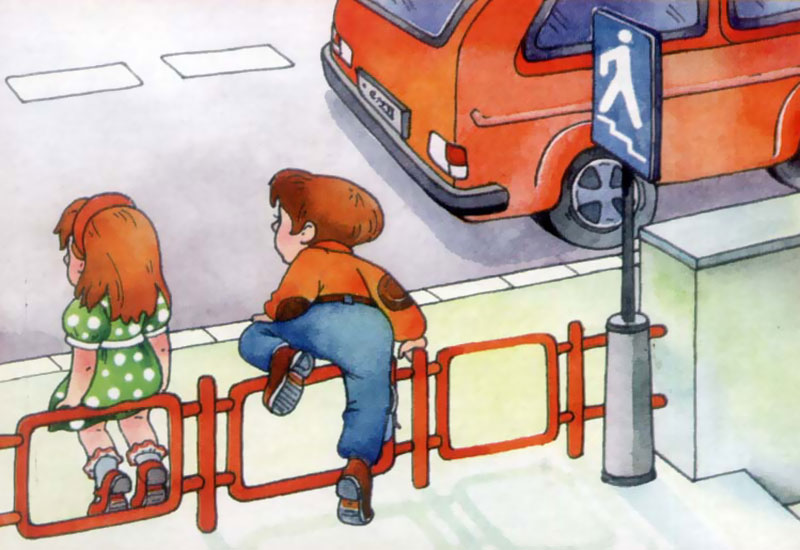 Переходи проезжую
                                                                  часть только по                    
                                                                                                                
                                                                                                                
                                                                                                                       
                                                                                                              

пешеходному переходу!
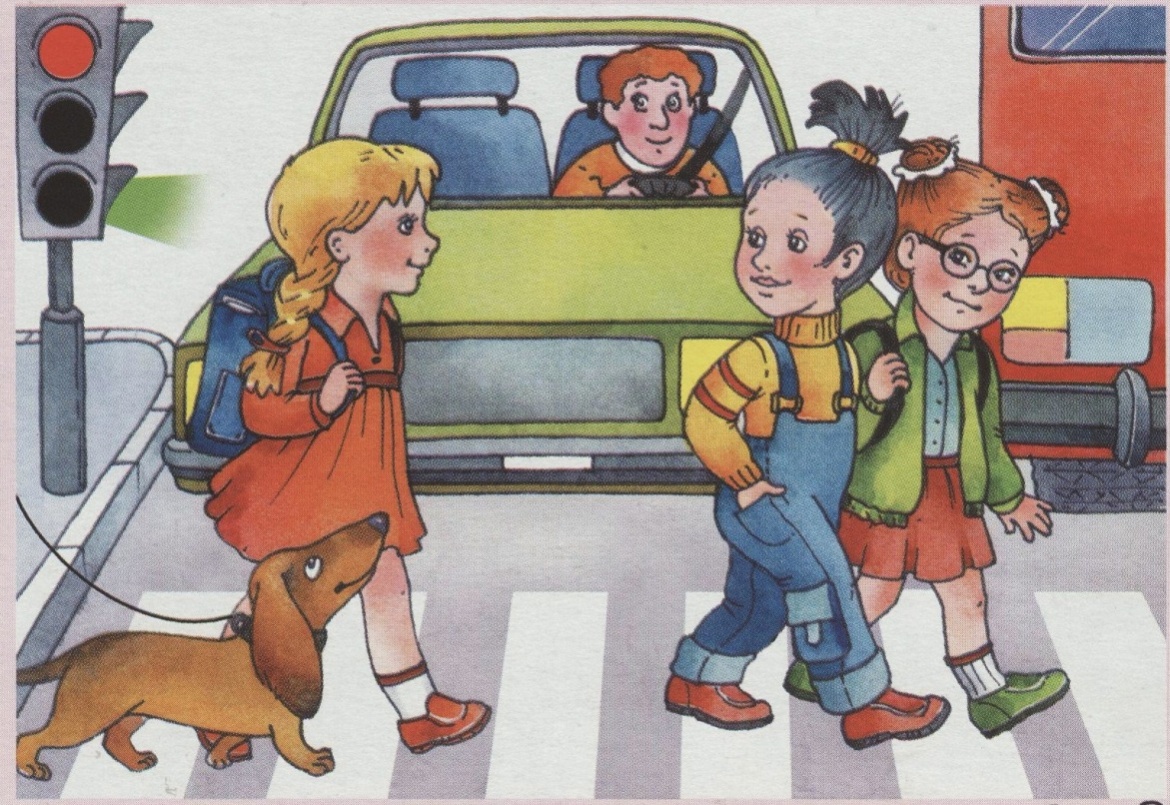 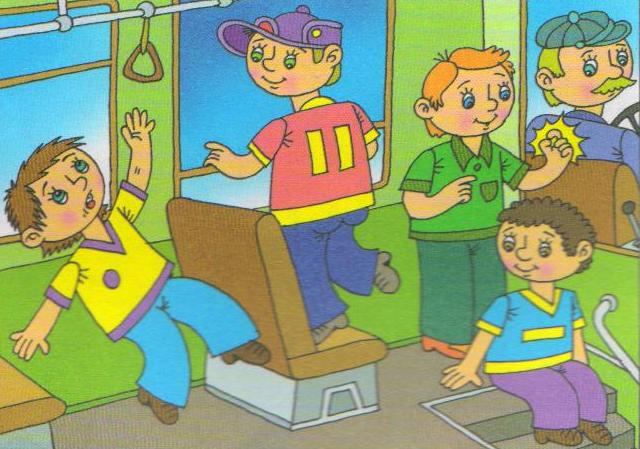 В транспорте:
держись за поручни
не отвлекай водителя
не вставай ногами на сиденья
не сиди на ступенях
Правила поведения на улице
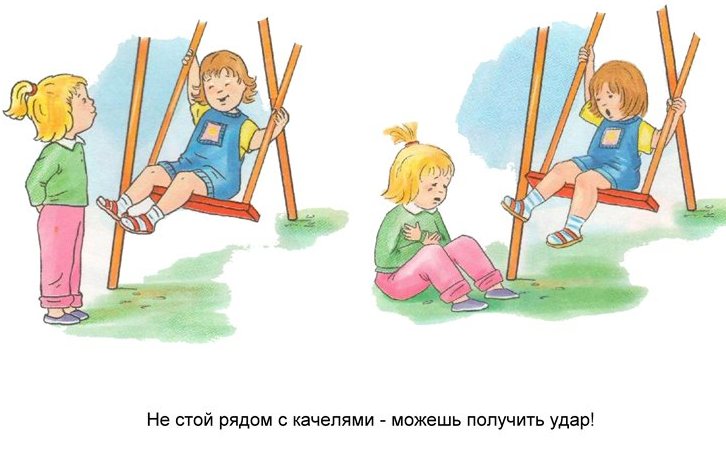 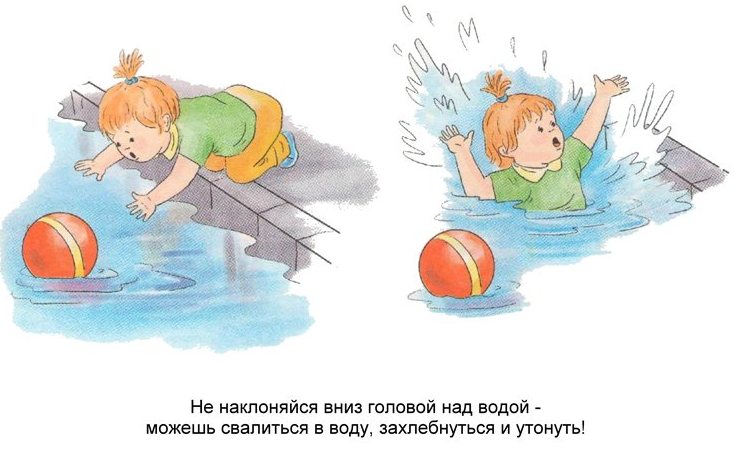 Не подходи на улице к незнакомцам!
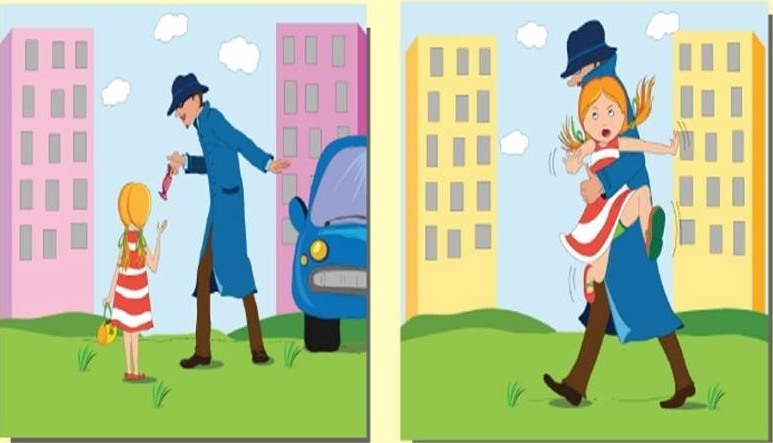 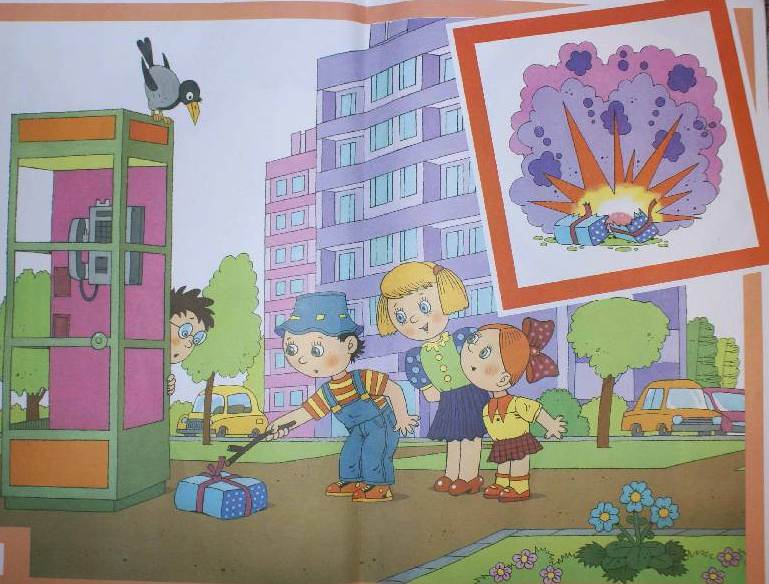 Не трогай незнакомые
                                                    предметы на улице                            





Не занимайся экстримом-                                                                       
это опасно!
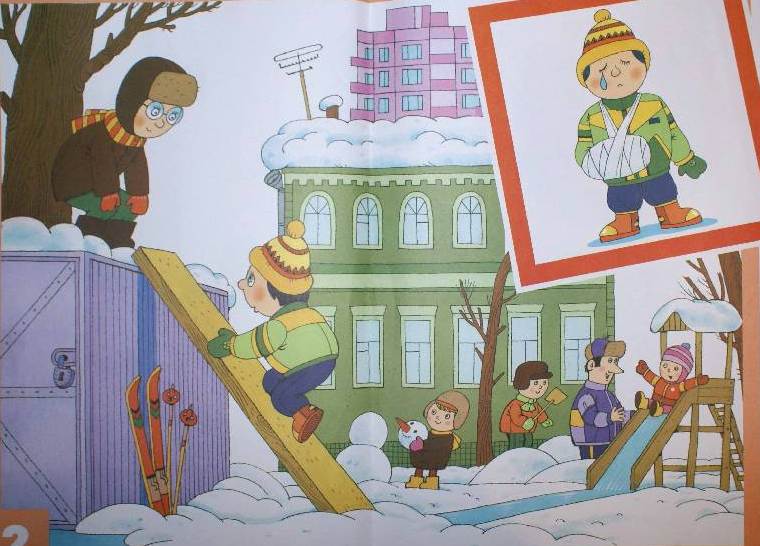 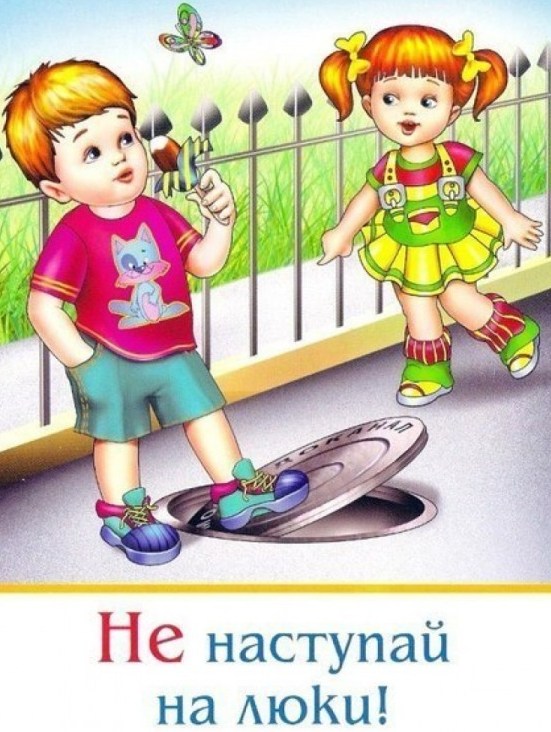 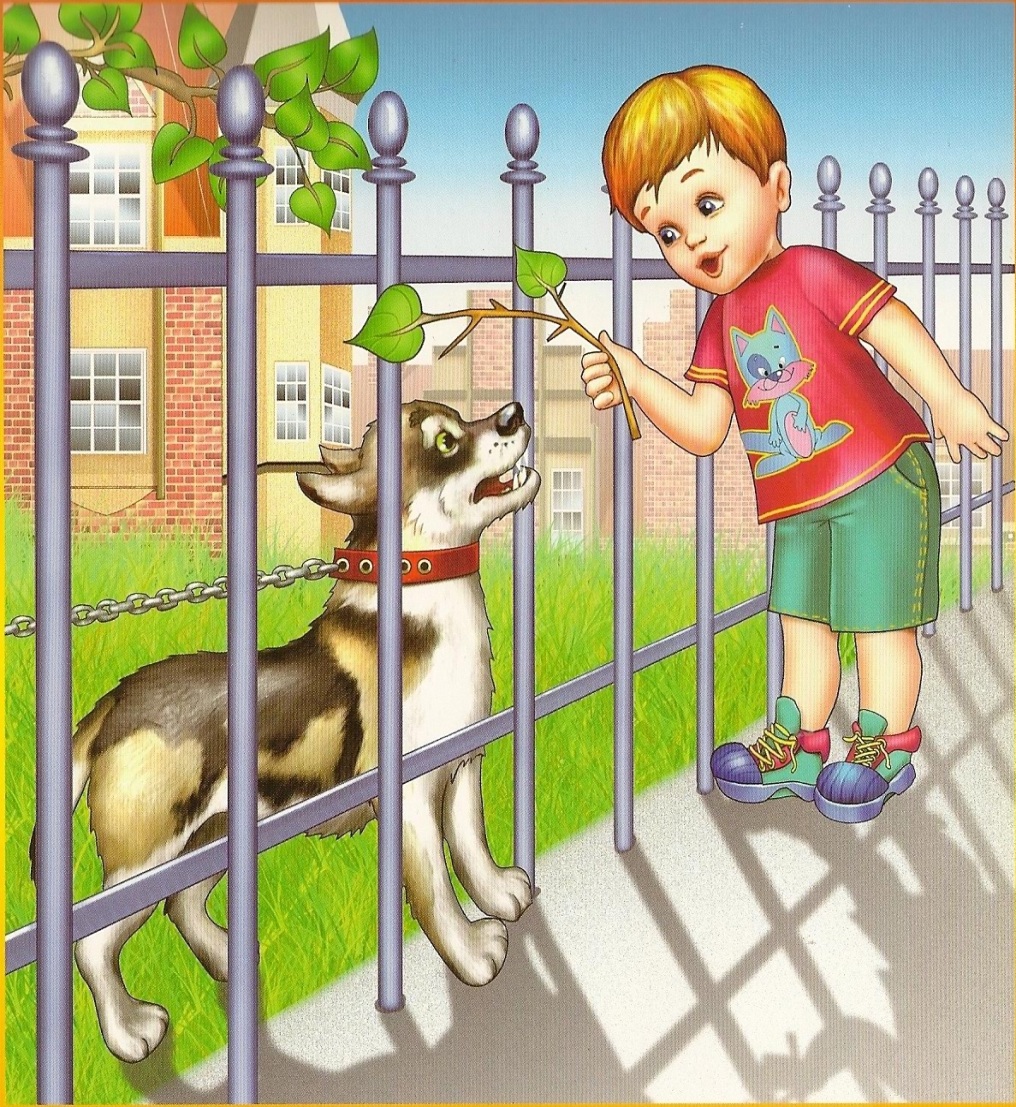 Не дразни собак!
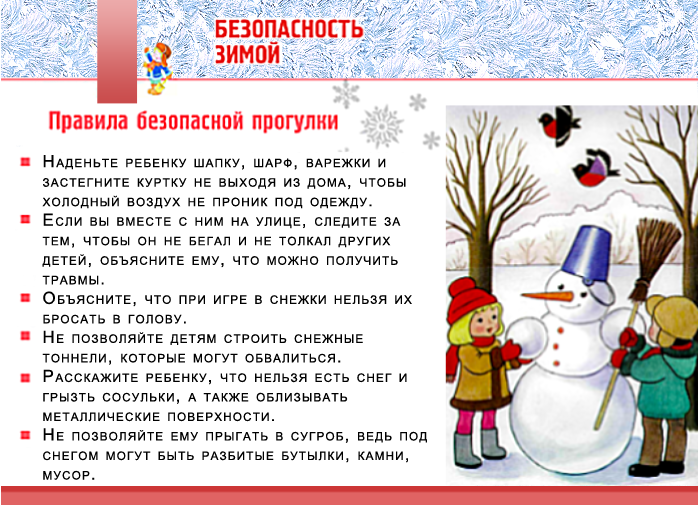 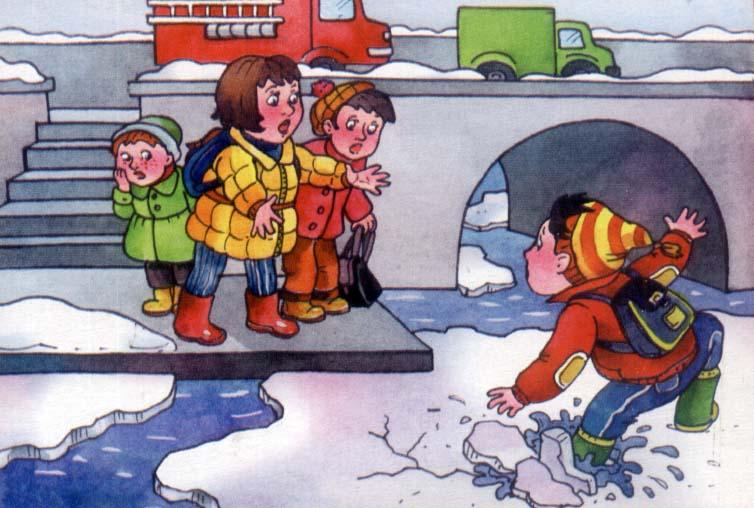 Не ходите по льду, особенно весной, это может быть
                                                    опасно!
Правила поведения на природе
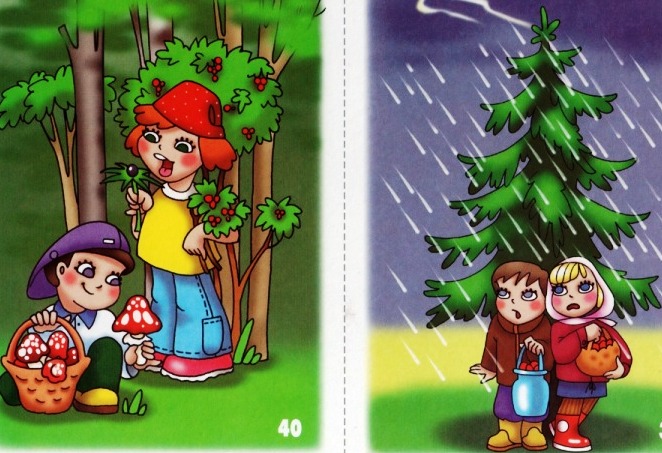 Не ешь незнакомые ягоды           Не стой во время грозы под деревом
Не собирай незнакомые грибы
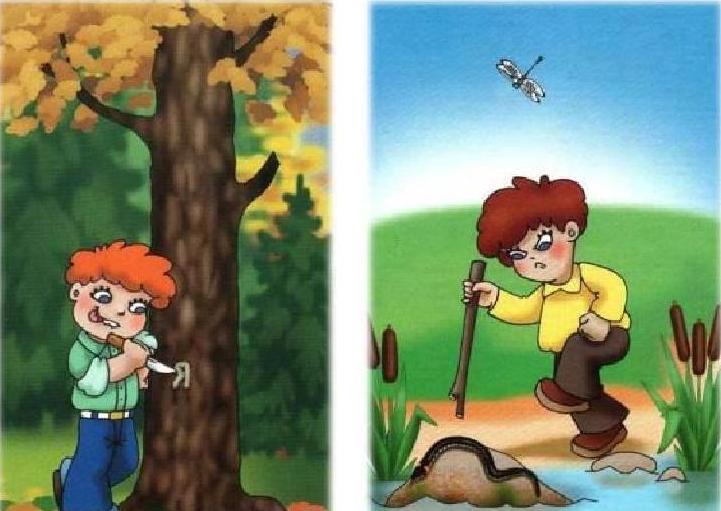 Не порти деревья! Им больно!             Не трогай змей!
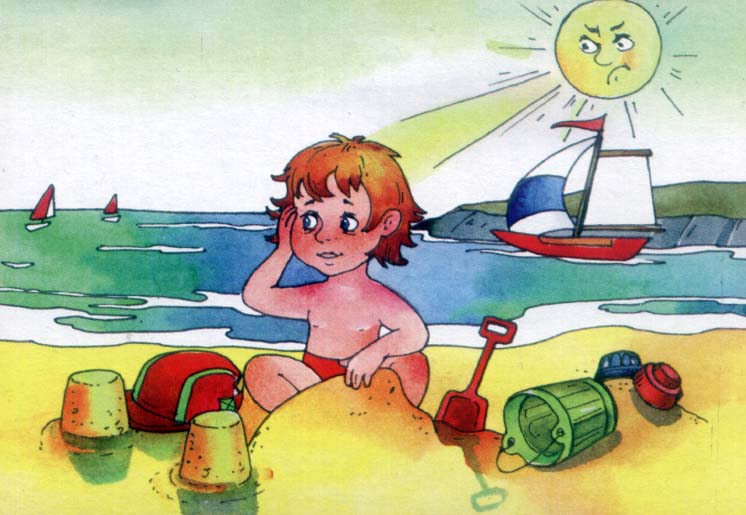 Летом носи головной убор и защищай кожу от солнца, можно получить «солнечный удар» и ожоги солнечными лучами
Безопасное поведение в детском саду
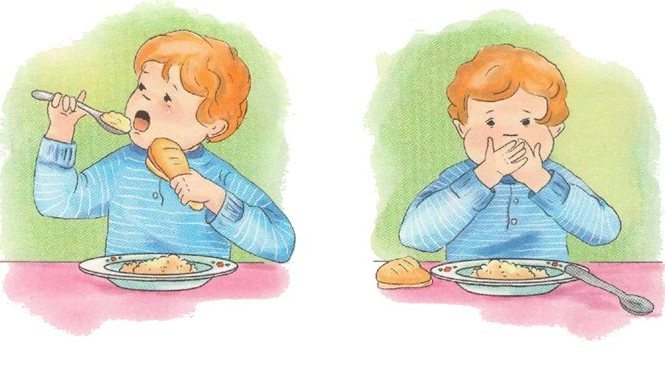 Не набивай рот едой и не разговаривай во время
                      еды, можешь подавиться!
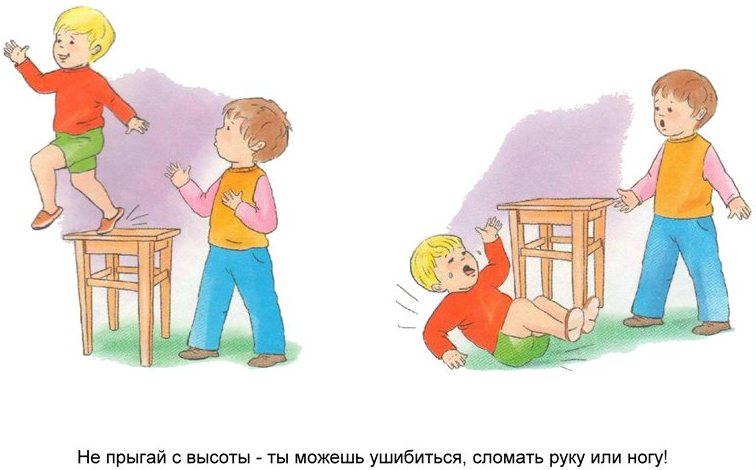 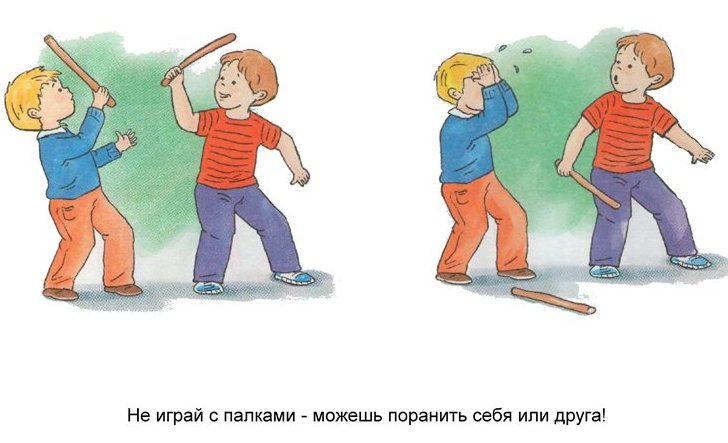 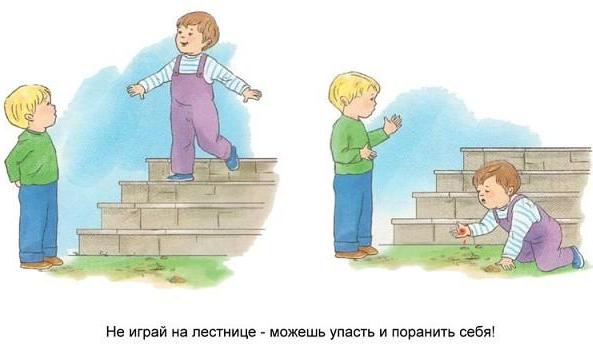 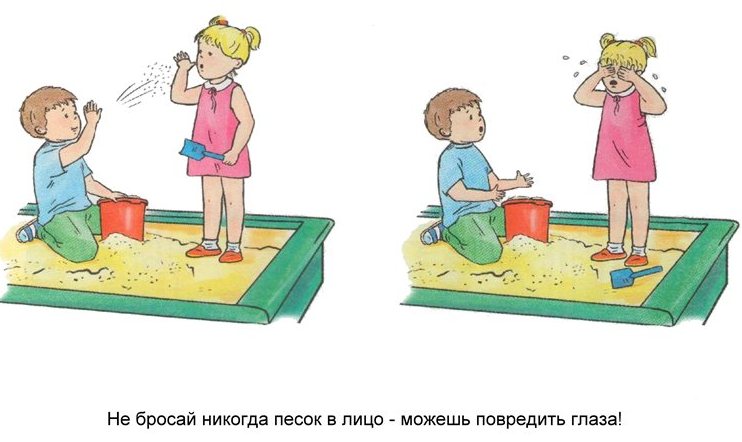 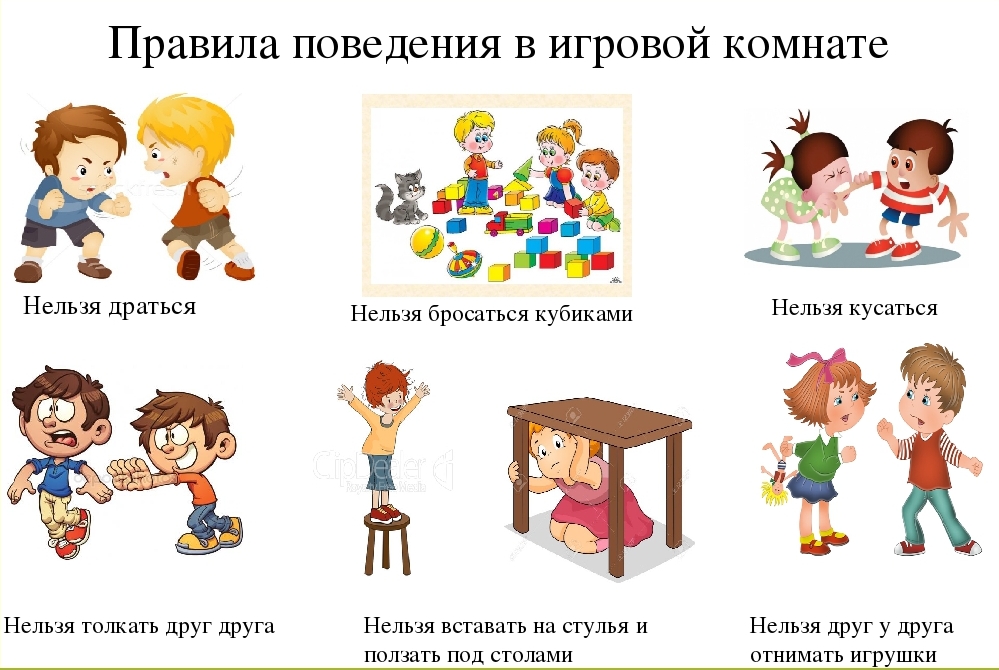 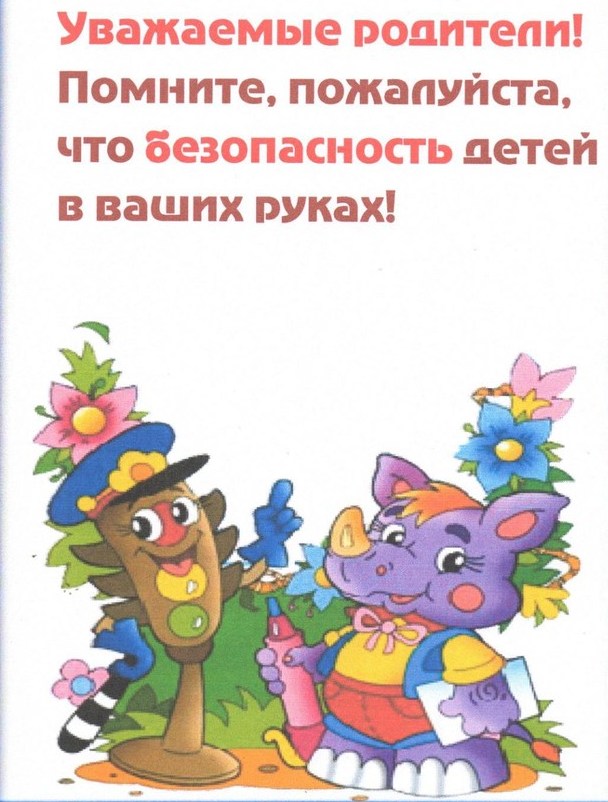 Спасибо за внимание!